Bridge Types
[your name here]

Aoyama Gakuin University

English II - C

November 12, 2018
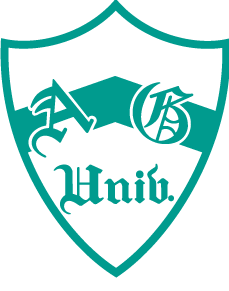 Today’s Talk
Parameters on Bridge Types 
Six Bridge Types
Examples of Six Types
Q & A
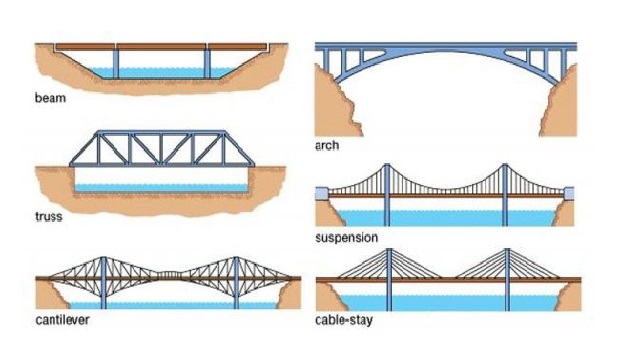 Parameters
Intended Use (the Obstacle)
Length
Materials
Environmental Factors
Parameters: Type of Obstacle
River
Valley, gorge
Highway
Parameters: Size
Length
Height
Parameters: Materials
Concrete
Steel
Wood
Masonry (stone, brick)
Other!
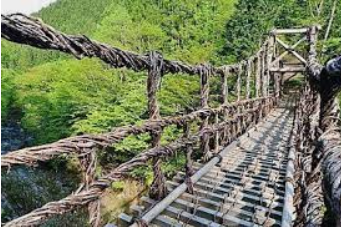 Parameters: Environment
Wind (Tacoma Narrows Bridge, Washington, USA)
Water current
Natural disasters (e.g., earthquakes, typhoons)
Ice (Niagara Falls Honeymoon Bridge – below)
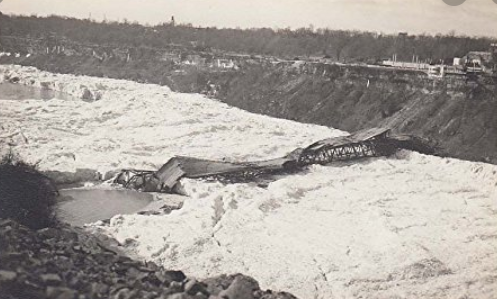 Beam Bridges
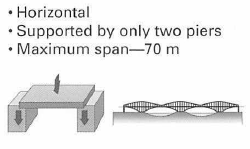 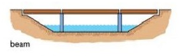 Beam Bridges
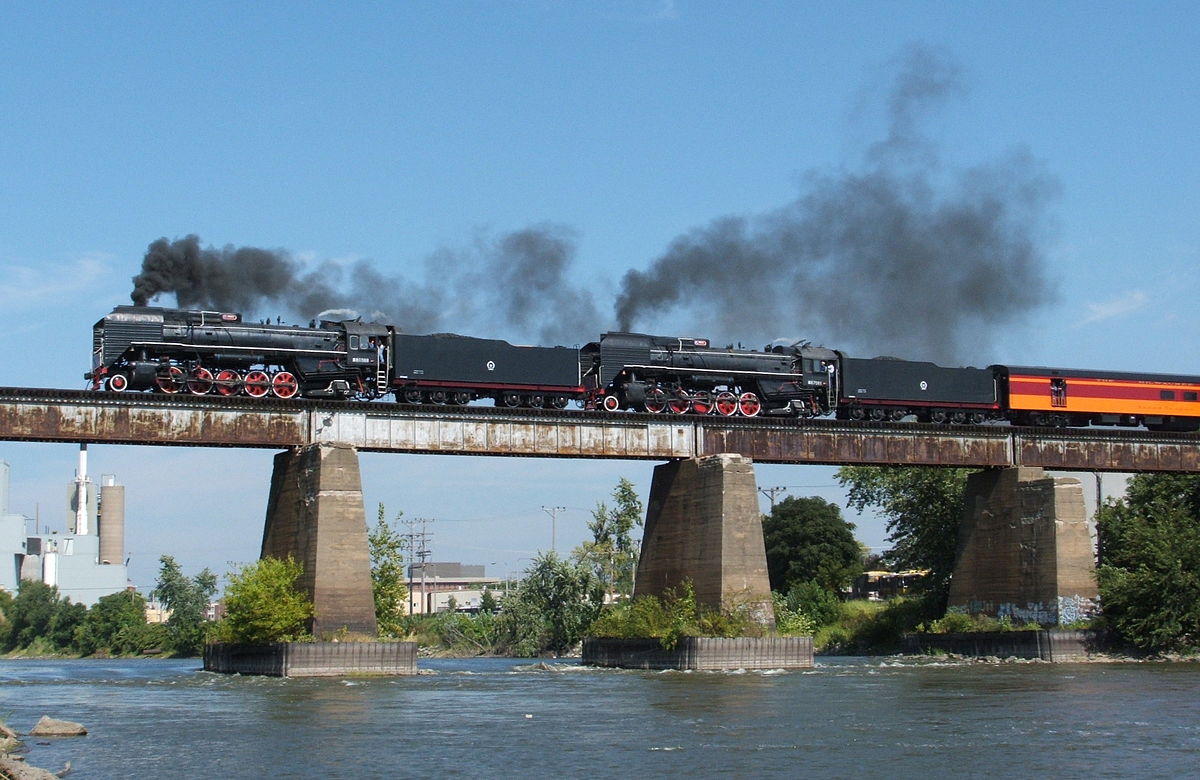 Truss Bridges
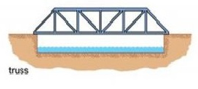 Horizontal
Support from triangles
Limited length
Common on railroads in Japan
Truss Bridges
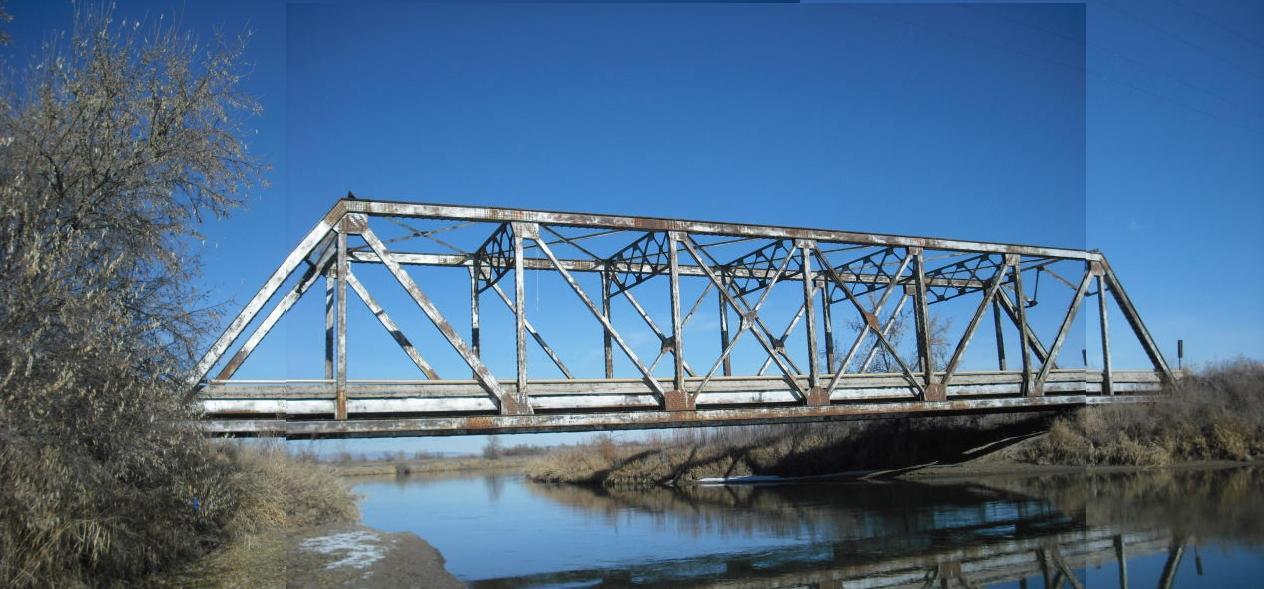 Cantilever Bridges
Horizontal 
Support from complex series of triangles, both above and below deck
Often quite long
Quite expensive to construct
Cantilever Bridges
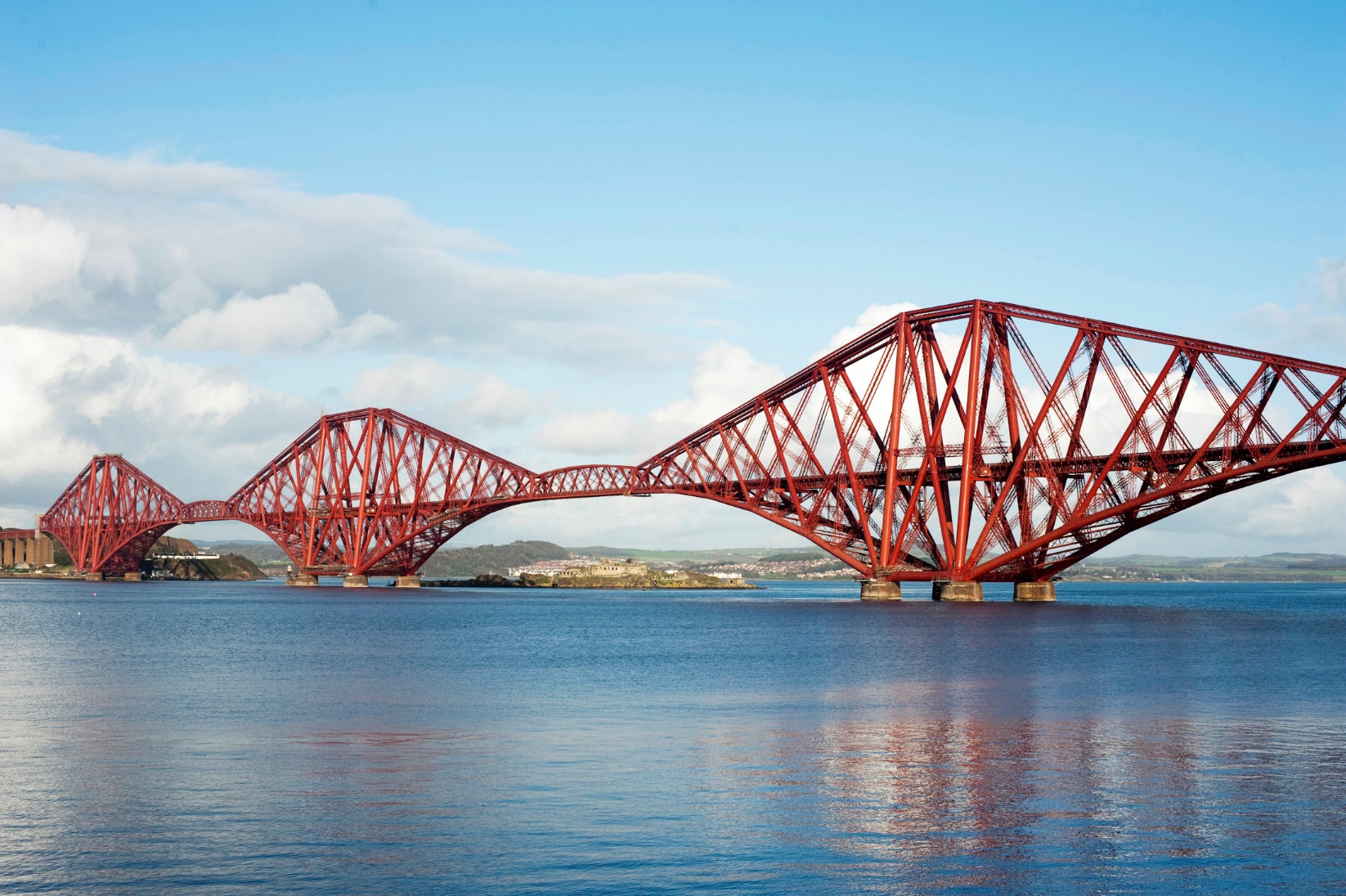 Cantilever Bridges
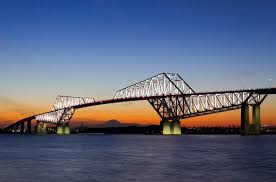 Arch Bridges
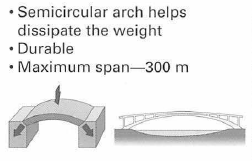 Arch Bridges: Viaducts
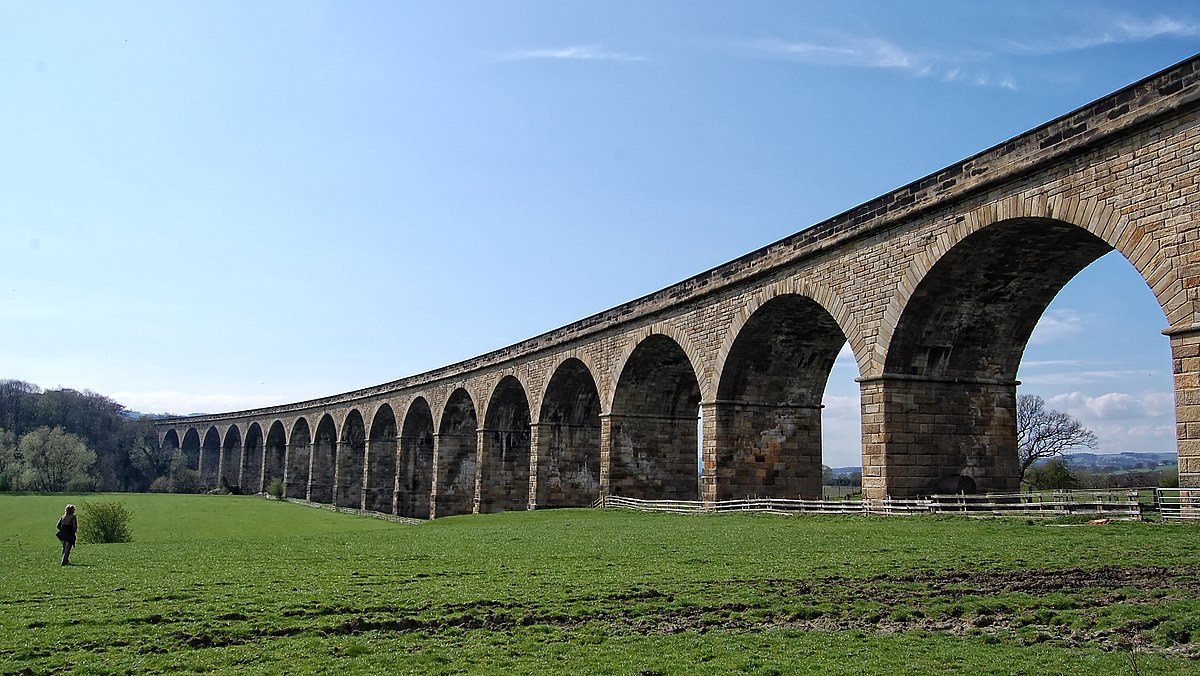 Arthington Viaduct in England
Suspension Bridges
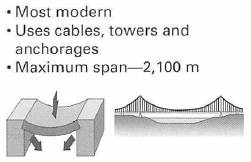 Suspension Bridges
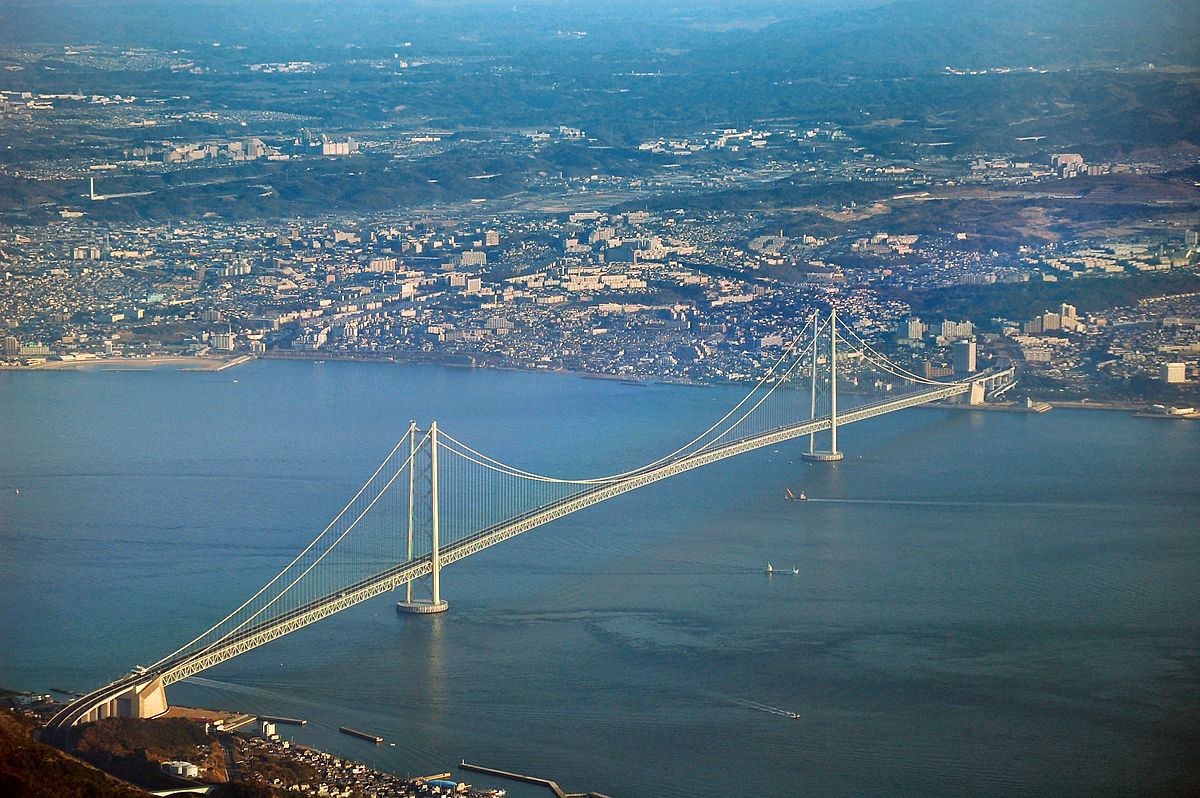 Cable-Stay Bridges
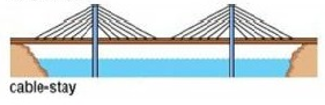 Horizontal deck
Tower(s)
Deck suspended via cables from tower(s)
Combination Bridges
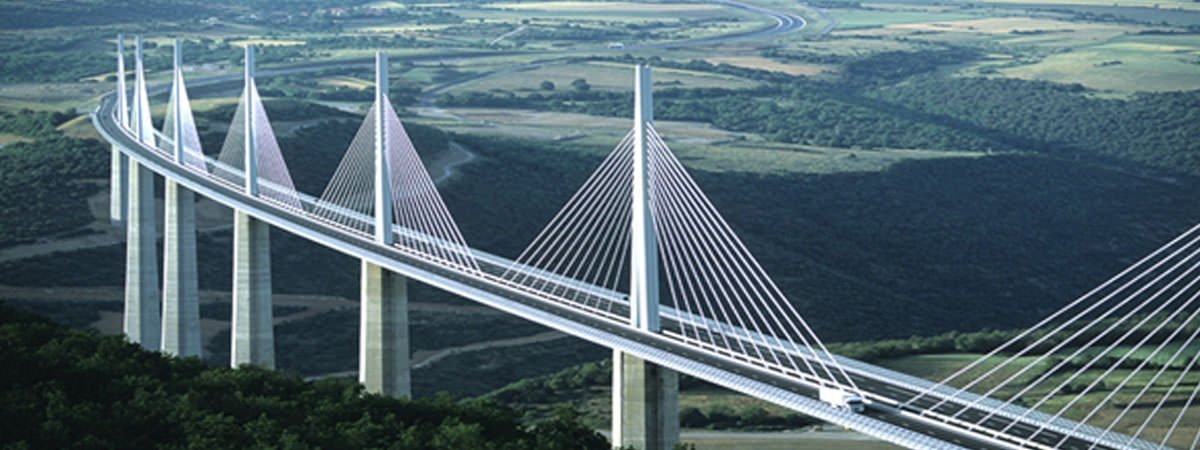 Q & A
Do you have any questions?
Thank you foryour kind attention
References
Ochsendorf, J. A., & Billington, D. P. (1999). Self-anchored suspension bridges. Journal of Bridge Engineering, 4(3). DOI: 10.1061/(ASCE)1084-0702(1999)4:3(151)
Truss bridges. (n.d.). Retrieved October 21, 2018, from https://ojhsbridges.weebly.com/truss-bridges.html
Types of bridges. (2019). Retrieved October 21, 2018, from http://www.historyofbridges.com/facts-about-bridges/types-of-bridges/